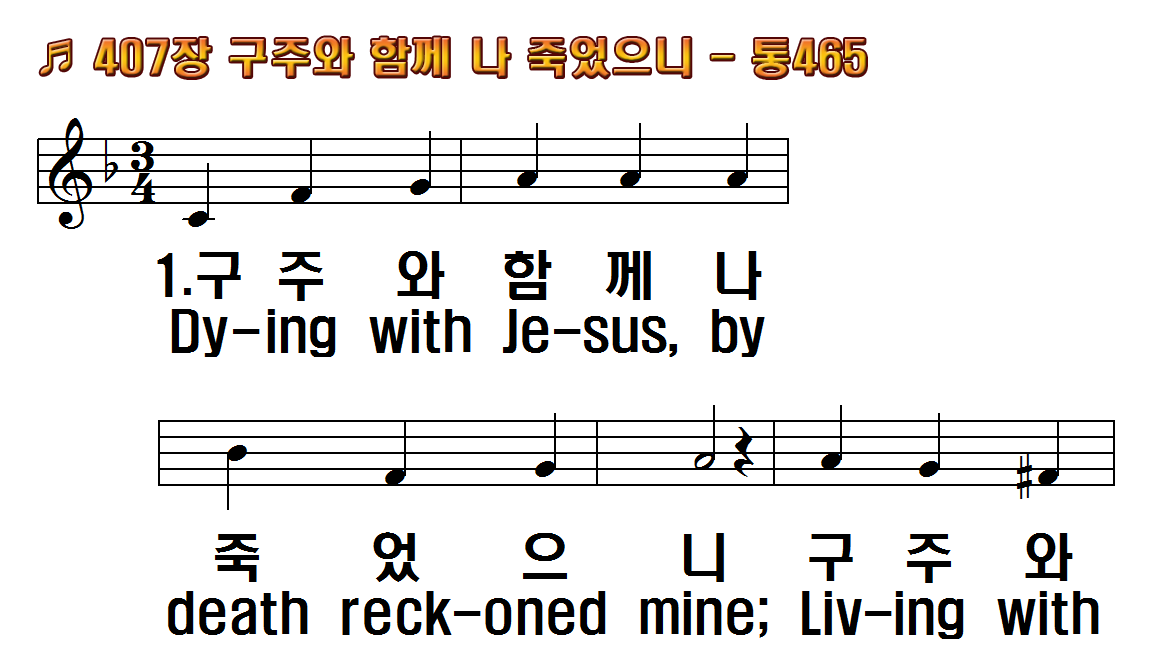 1.구주와 함께 나
2.맘속에 시험을 받을
3.뼈아픈 눈물을 흘릴
4.내 몸의 약함을 아시는
후.언제나 주는 날
1.Dying with Jesus, by
2.Never a trial that He
3.Never a heartache
4.Never a weakness
R.Moment by moment
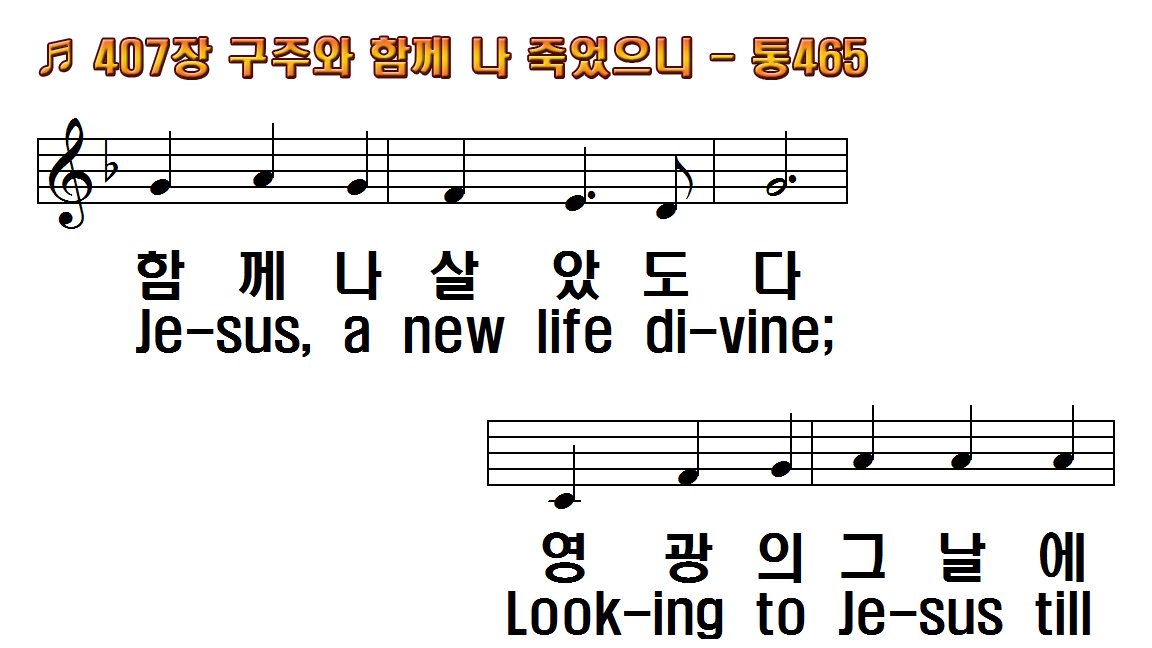 1.구주와 함께 나
2.맘속에 시험을 받을
3.뼈아픈 눈물을 흘릴
4.내 몸의 약함을 아시는
후.언제나 주는 날
1.Dying with Jesus, by
2.Never a trial that He
3.Never a heartache
4.Never a weakness
R.Moment by moment
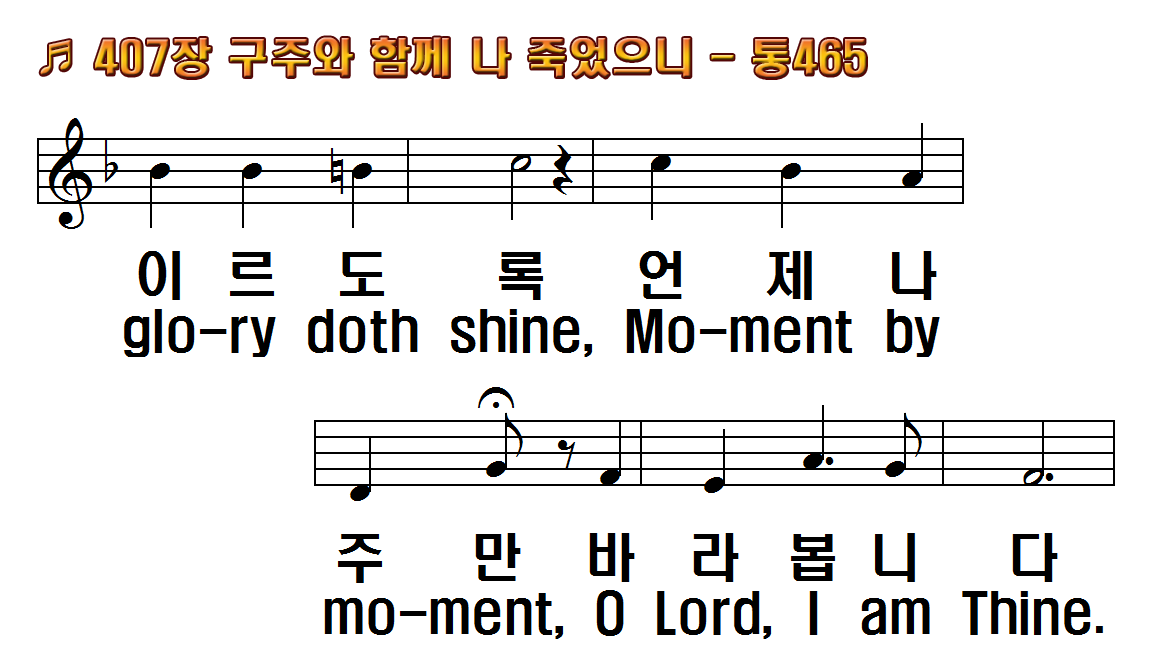 1.구주와 함께 나
2.맘속에 시험을 받을
3.뼈아픈 눈물을 흘릴
4.내 몸의 약함을 아시는
후.언제나 주는 날
1.Dying with Jesus, by
2.Never a trial that He
3.Never a heartache
4.Never a weakness
R.Moment by moment
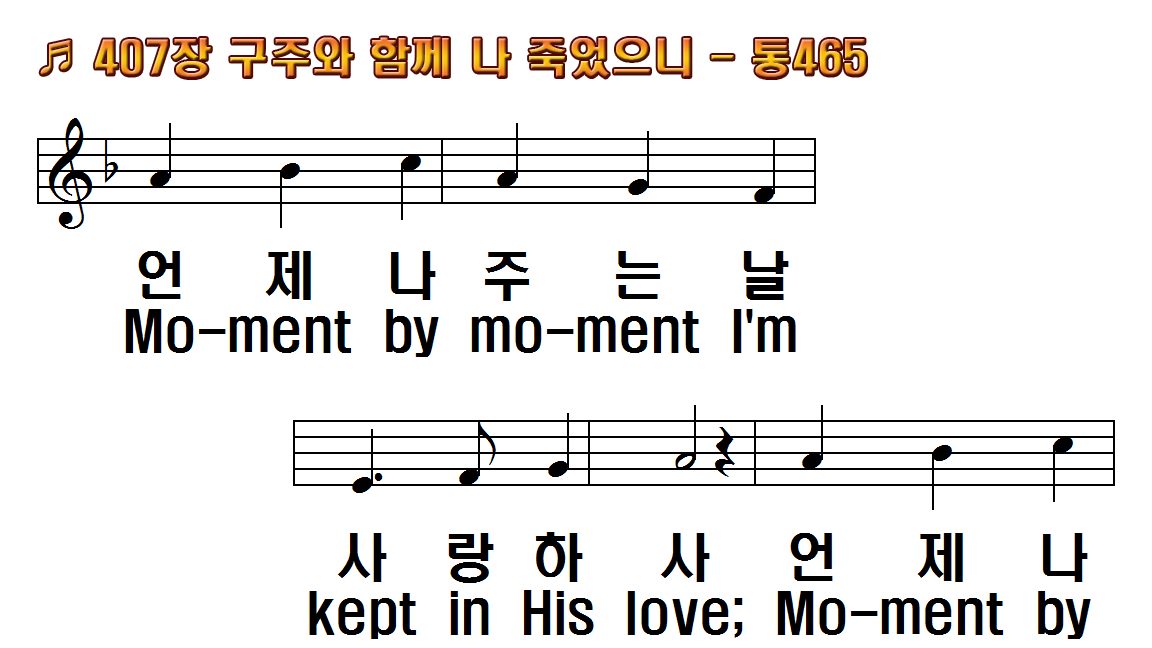 1.구주와 함께 나
2.맘속에 시험을 받을
3.뼈아픈 눈물을 흘릴
4.내 몸의 약함을 아시는
후.언제나 주는 날
1.Dying with Jesus, by
2.Never a trial that He
3.Never a heartache
4.Never a weakness
R.Moment by moment
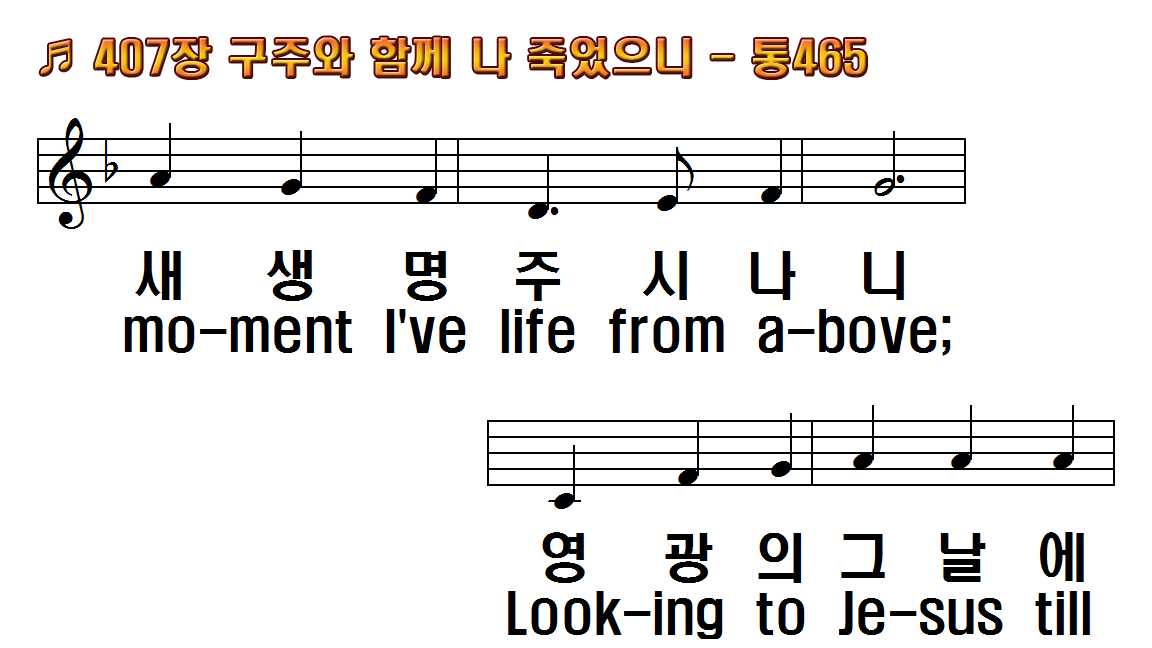 1.구주와 함께 나
2.맘속에 시험을 받을
3.뼈아픈 눈물을 흘릴
4.내 몸의 약함을 아시는
후.언제나 주는 날
1.Dying with Jesus, by
2.Never a trial that He
3.Never a heartache
4.Never a weakness
R.Moment by moment
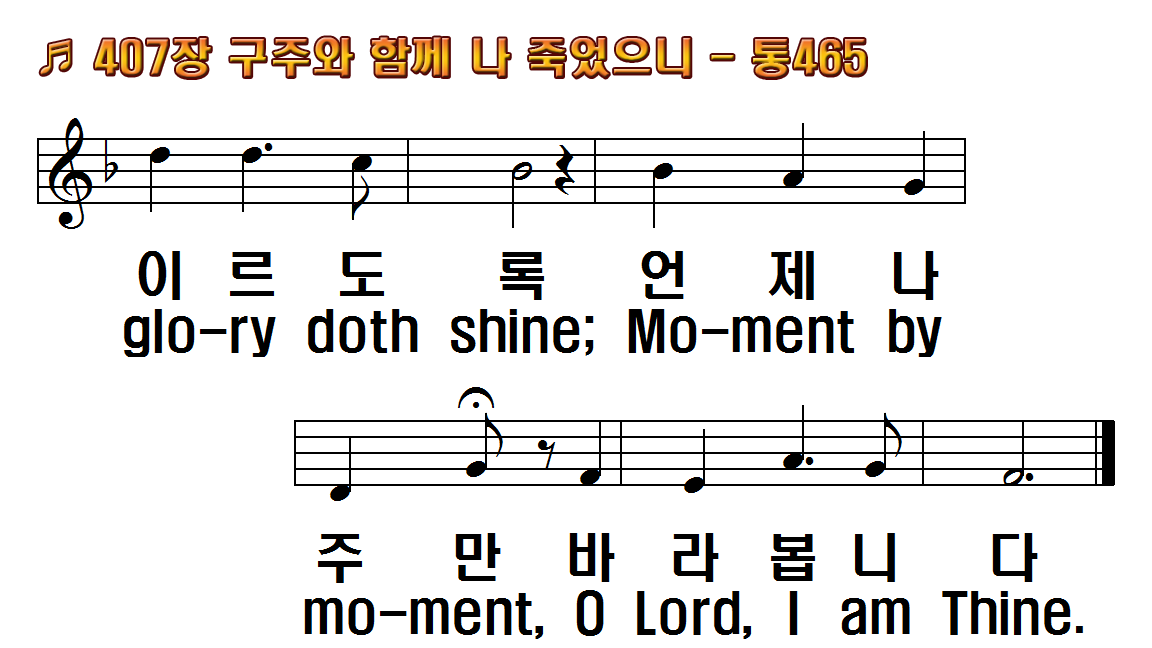 1.구주와 함께 나
2.맘속에 시험을 받을
3.뼈아픈 눈물을 흘릴
4.내 몸의 약함을 아시는
후.언제나 주는 날
1.Dying with Jesus, by
2.Never a trial that He
3.Never a heartache
4.Never a weakness
R.Moment by moment
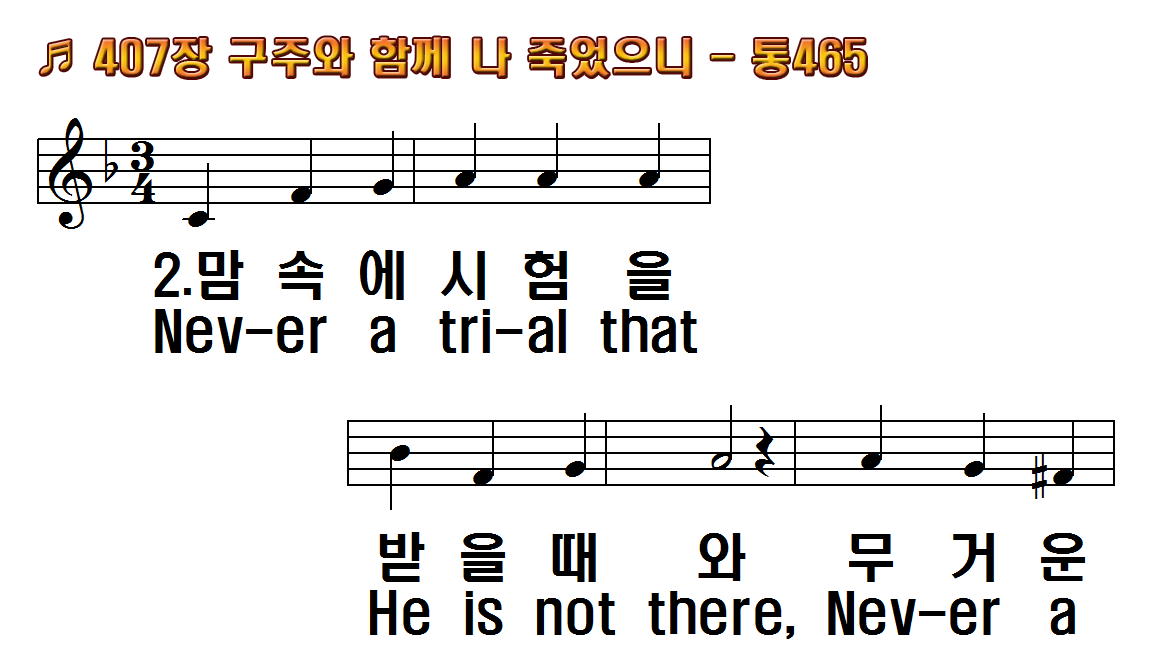 1.구주와 함께 나
2.맘속에 시험을 받을
3.뼈아픈 눈물을 흘릴
4.내 몸의 약함을 아시는
후.언제나 주는 날
1.Dying with Jesus, by
2.Never a trial that He
3.Never a heartache
4.Never a weakness
R.Moment by moment
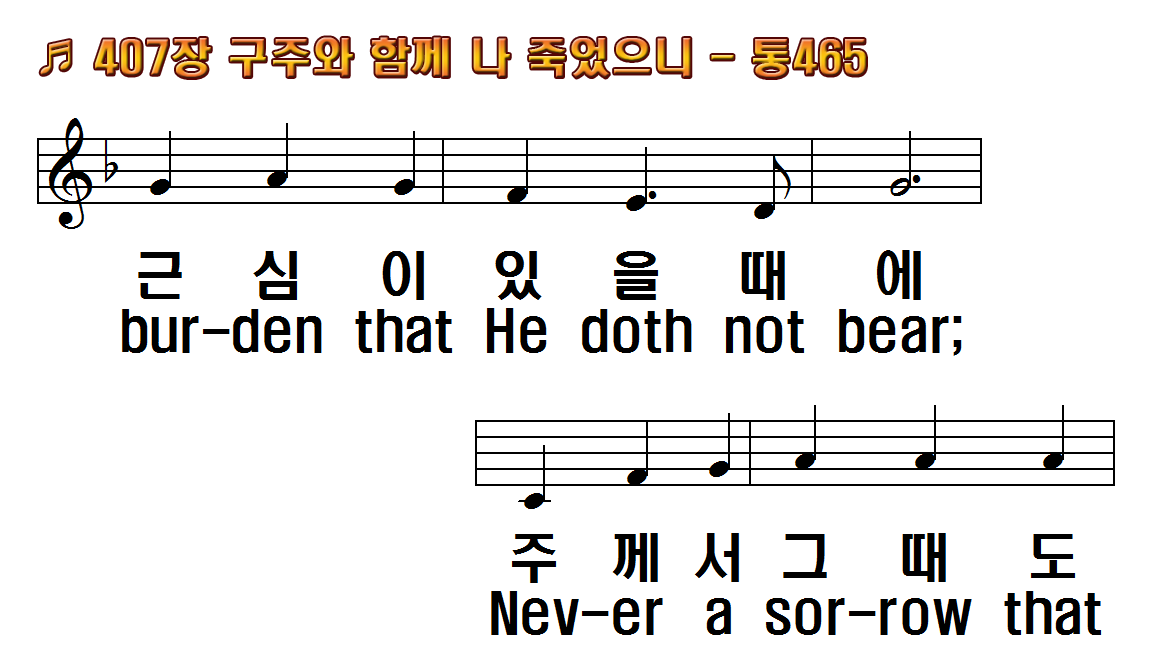 1.구주와 함께 나
2.맘속에 시험을 받을
3.뼈아픈 눈물을 흘릴
4.내 몸의 약함을 아시는
후.언제나 주는 날
1.Dying with Jesus, by
2.Never a trial that He
3.Never a heartache
4.Never a weakness
R.Moment by moment
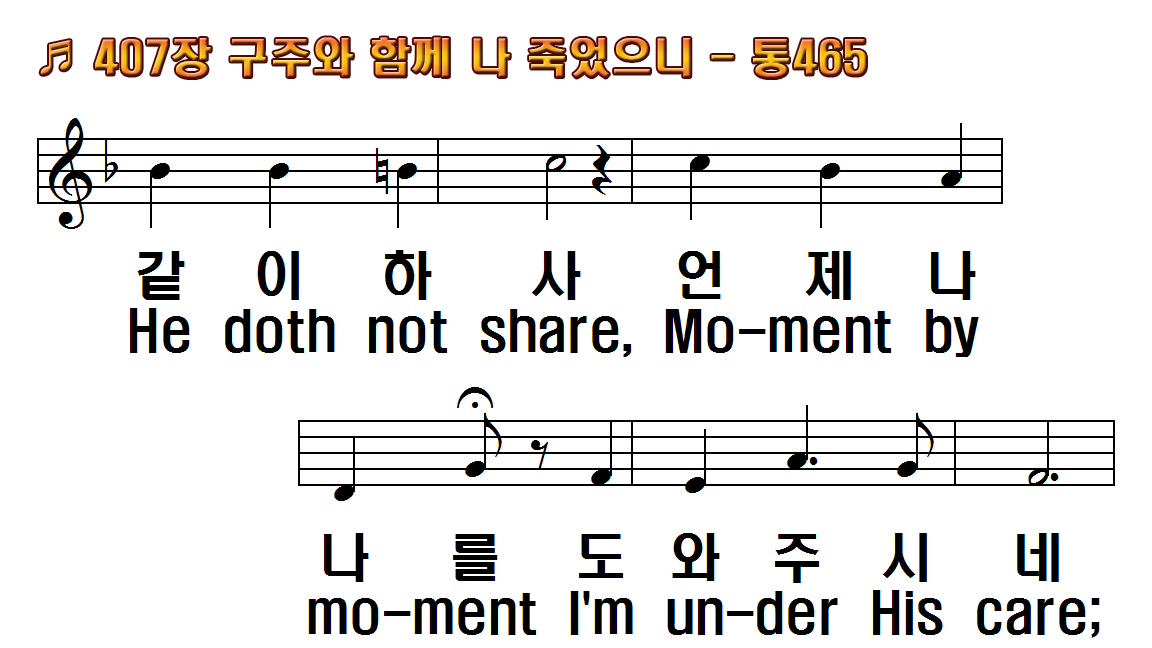 1.구주와 함께 나
2.맘속에 시험을 받을
3.뼈아픈 눈물을 흘릴
4.내 몸의 약함을 아시는
후.언제나 주는 날
1.Dying with Jesus, by
2.Never a trial that He
3.Never a heartache
4.Never a weakness
R.Moment by moment
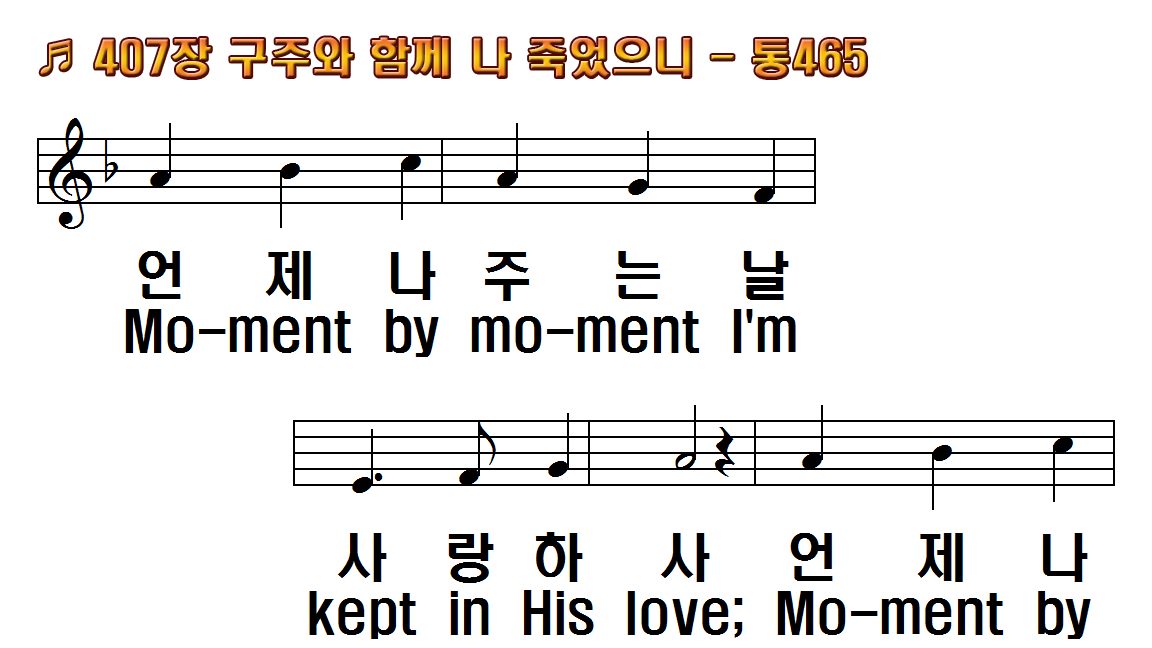 1.구주와 함께 나
2.맘속에 시험을 받을
3.뼈아픈 눈물을 흘릴
4.내 몸의 약함을 아시는
후.언제나 주는 날
1.Dying with Jesus, by
2.Never a trial that He
3.Never a heartache
4.Never a weakness
R.Moment by moment
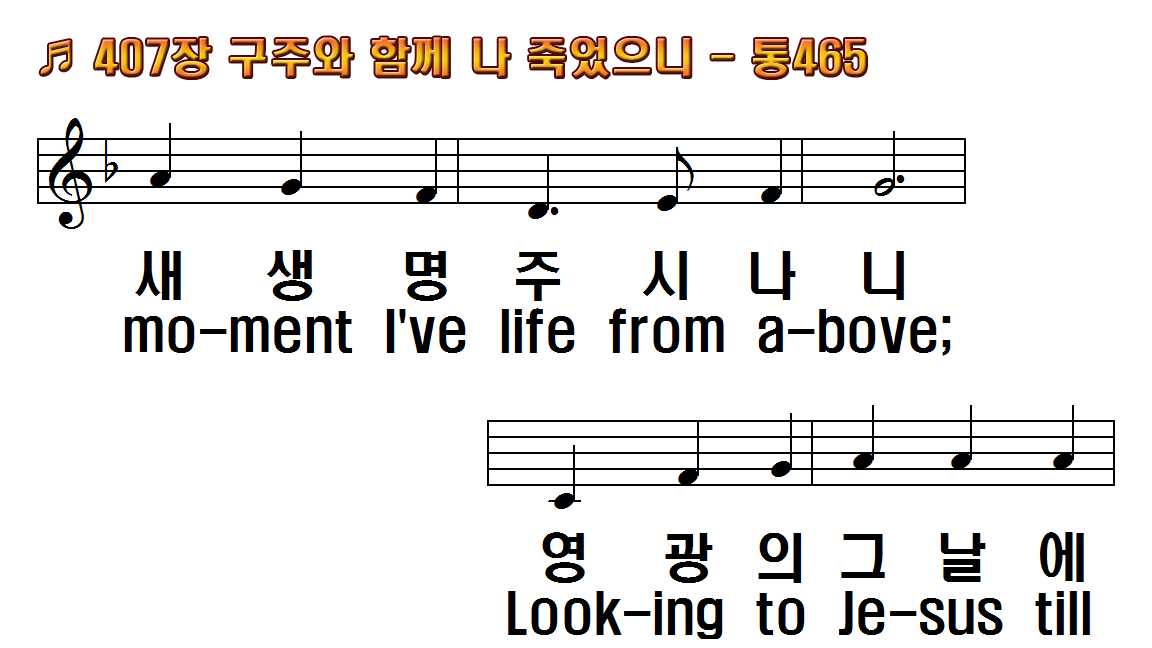 1.구주와 함께 나
2.맘속에 시험을 받을
3.뼈아픈 눈물을 흘릴
4.내 몸의 약함을 아시는
후.언제나 주는 날
1.Dying with Jesus, by
2.Never a trial that He
3.Never a heartache
4.Never a weakness
R.Moment by moment
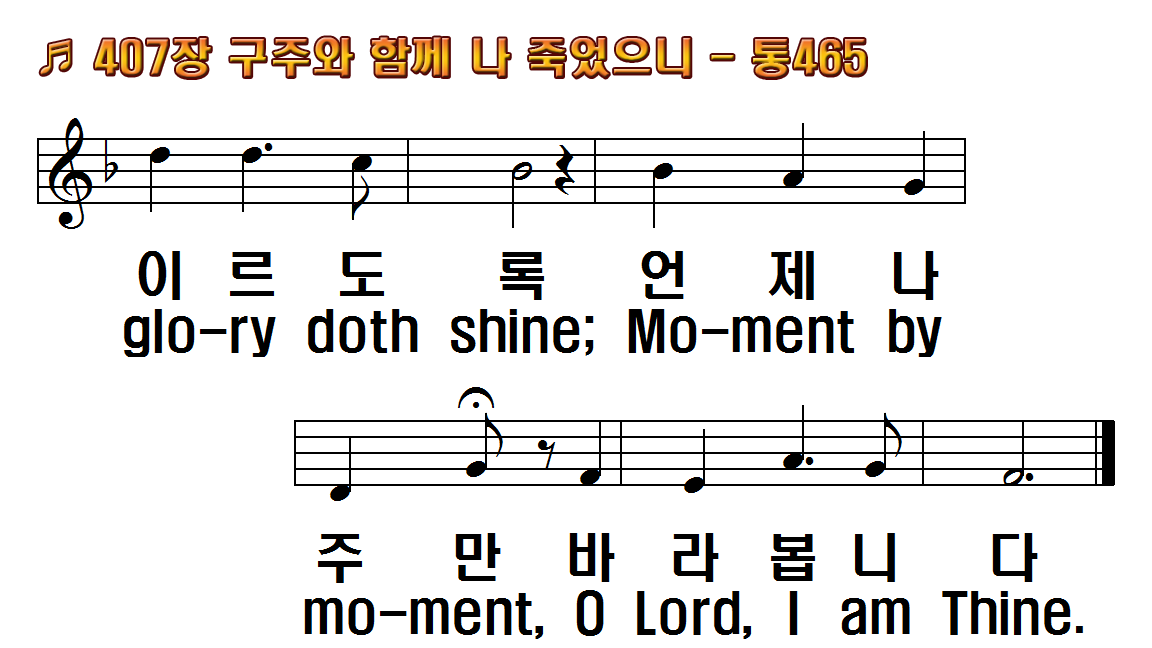 1.구주와 함께 나
2.맘속에 시험을 받을
3.뼈아픈 눈물을 흘릴
4.내 몸의 약함을 아시는
후.언제나 주는 날
1.Dying with Jesus, by
2.Never a trial that He
3.Never a heartache
4.Never a weakness
R.Moment by moment
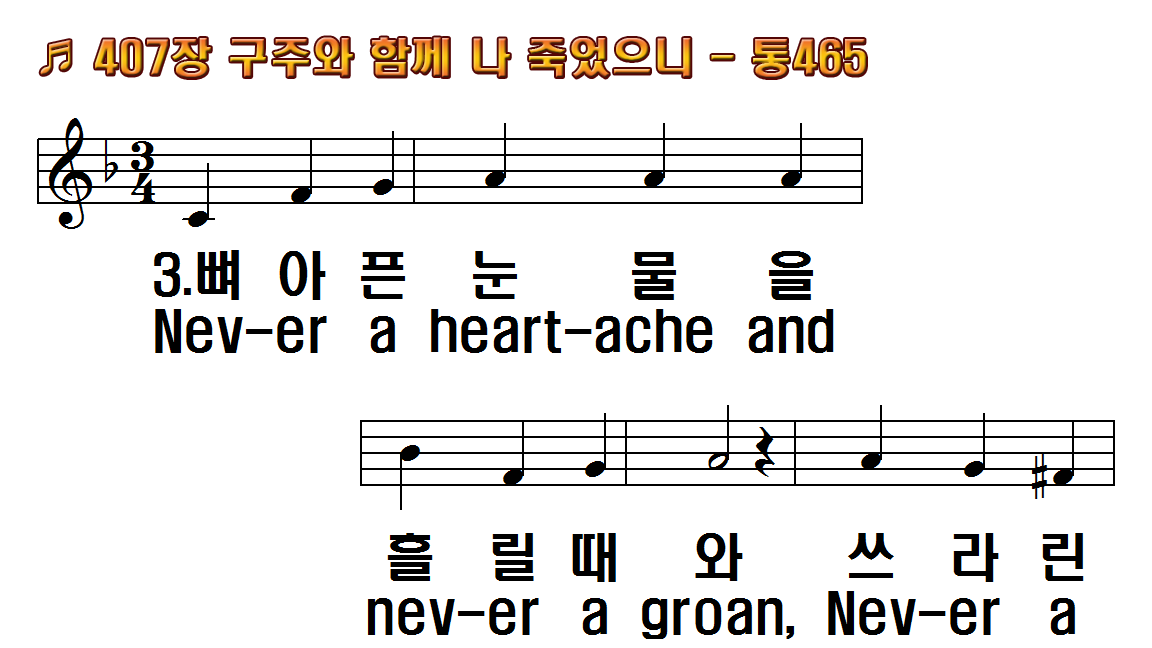 1.구주와 함께 나
2.맘속에 시험을 받을
3.뼈아픈 눈물을 흘릴
4.내 몸의 약함을 아시는
후.언제나 주는 날
1.Dying with Jesus, by
2.Never a trial that He
3.Never a heartache
4.Never a weakness
R.Moment by moment
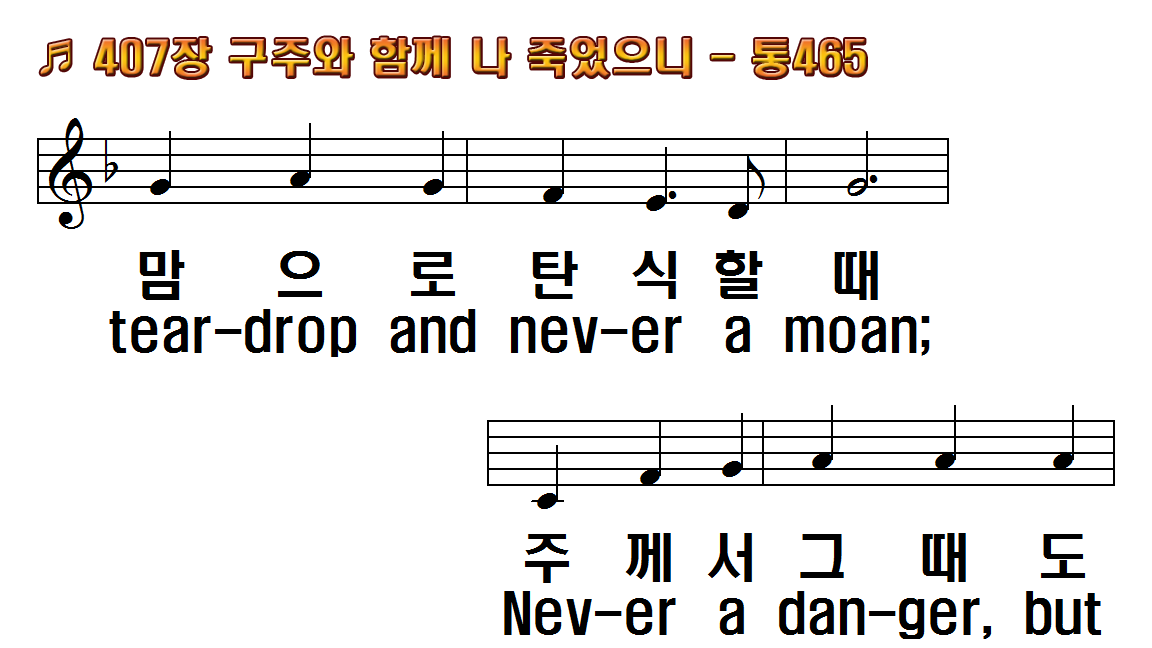 1.구주와 함께 나
2.맘속에 시험을 받을
3.뼈아픈 눈물을 흘릴
4.내 몸의 약함을 아시는
후.언제나 주는 날
1.Dying with Jesus, by
2.Never a trial that He
3.Never a heartache
4.Never a weakness
R.Moment by moment
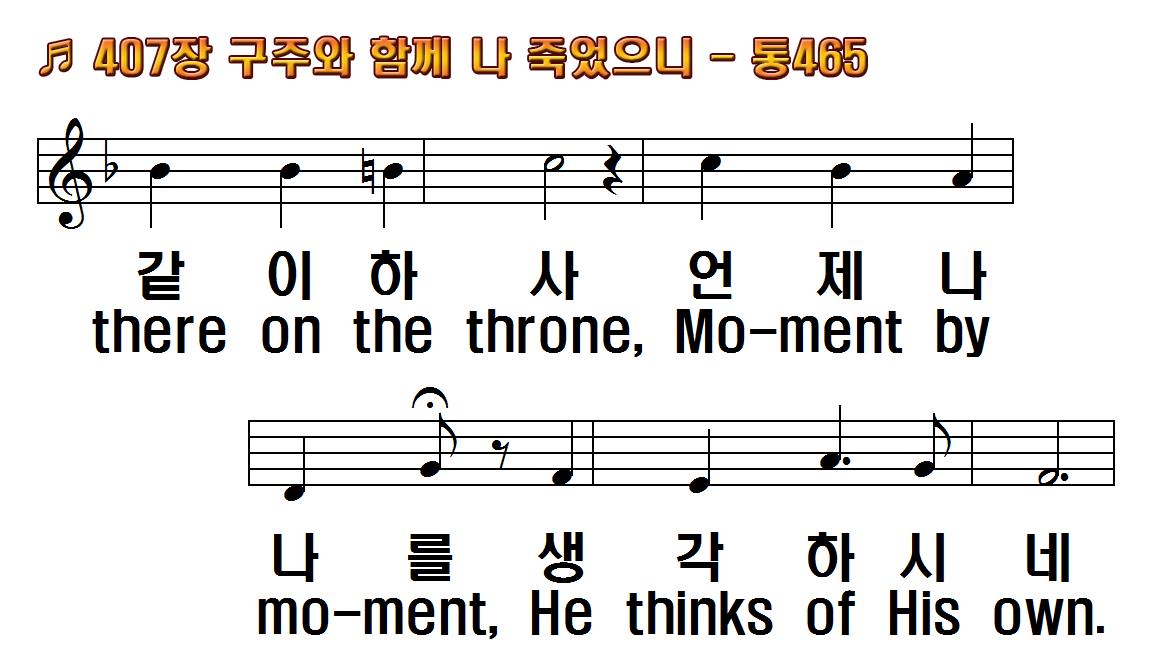 1.구주와 함께 나
2.맘속에 시험을 받을
3.뼈아픈 눈물을 흘릴
4.내 몸의 약함을 아시는
후.언제나 주는 날
1.Dying with Jesus, by
2.Never a trial that He
3.Never a heartache
4.Never a weakness
R.Moment by moment
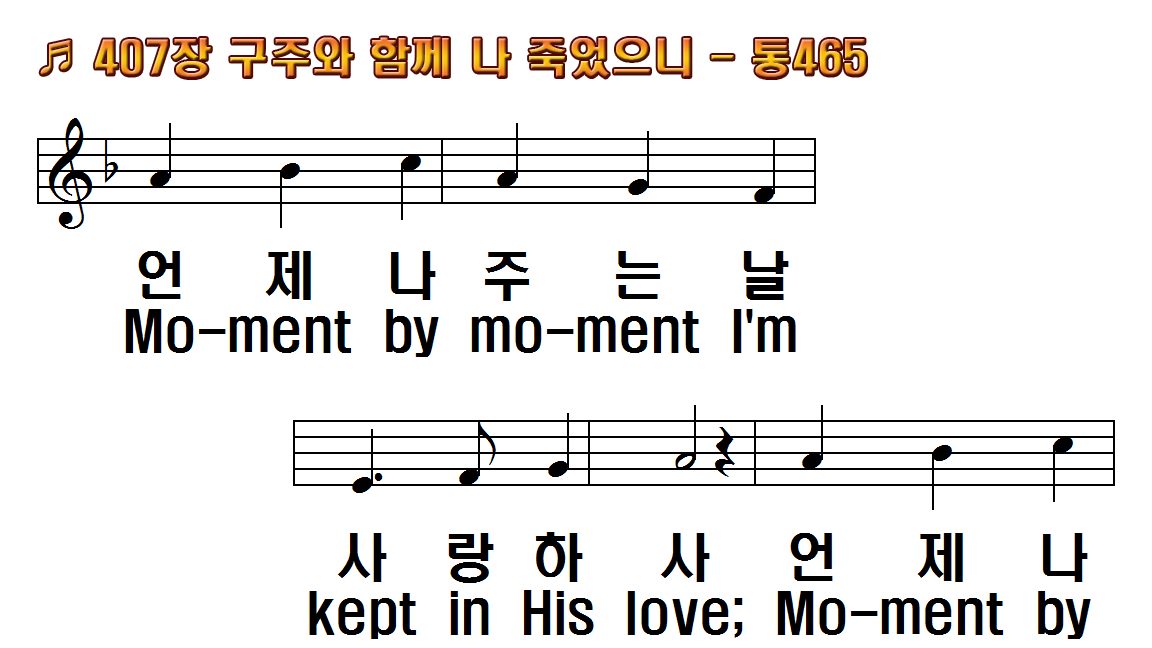 1.구주와 함께 나
2.맘속에 시험을 받을
3.뼈아픈 눈물을 흘릴
4.내 몸의 약함을 아시는
후.언제나 주는 날
1.Dying with Jesus, by
2.Never a trial that He
3.Never a heartache
4.Never a weakness
R.Moment by moment
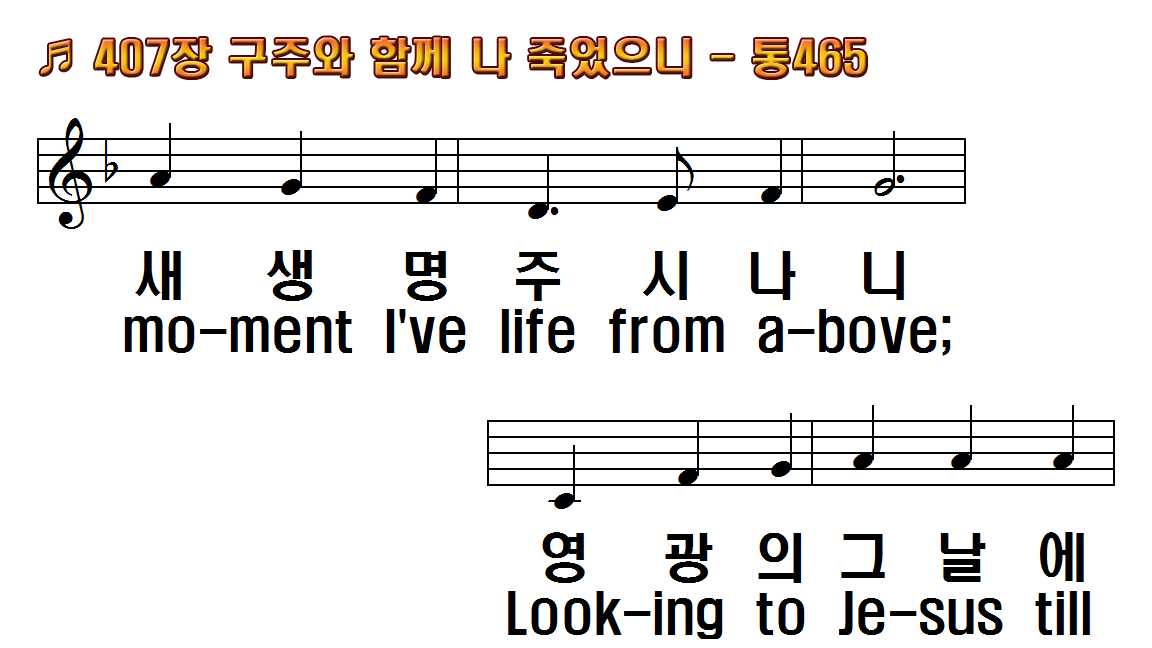 1.구주와 함께 나
2.맘속에 시험을 받을
3.뼈아픈 눈물을 흘릴
4.내 몸의 약함을 아시는
후.언제나 주는 날
1.Dying with Jesus, by
2.Never a trial that He
3.Never a heartache
4.Never a weakness
R.Moment by moment
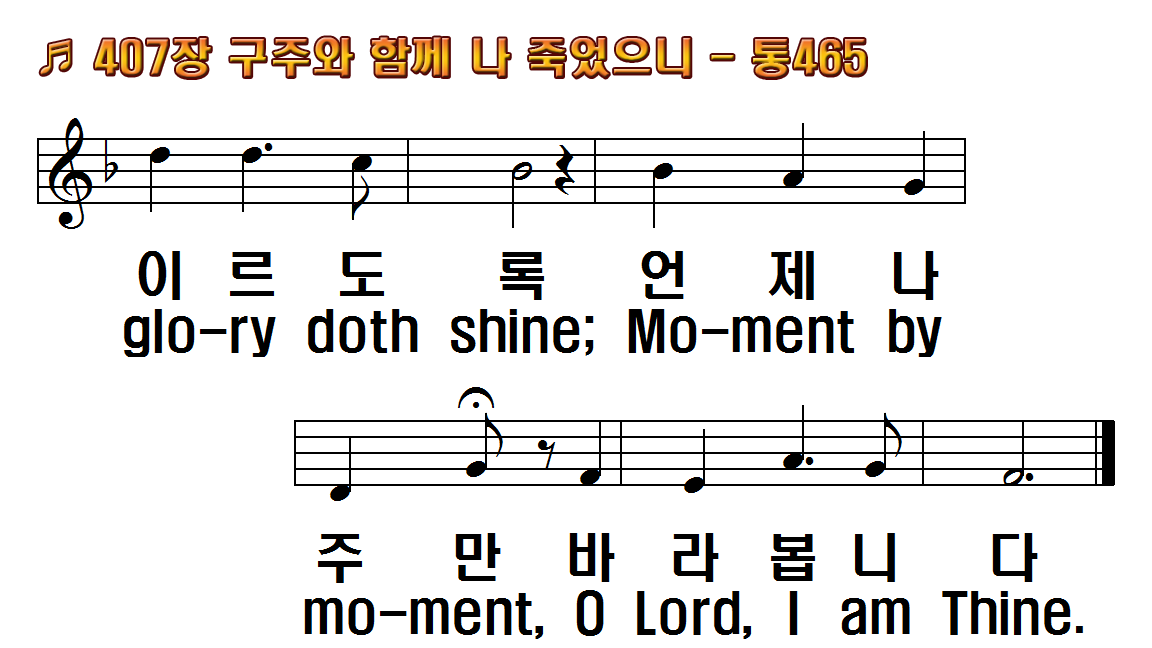 1.구주와 함께 나
2.맘속에 시험을 받을
3.뼈아픈 눈물을 흘릴
4.내 몸의 약함을 아시는
후.언제나 주는 날
1.Dying with Jesus, by
2.Never a trial that He
3.Never a heartache
4.Never a weakness
R.Moment by moment
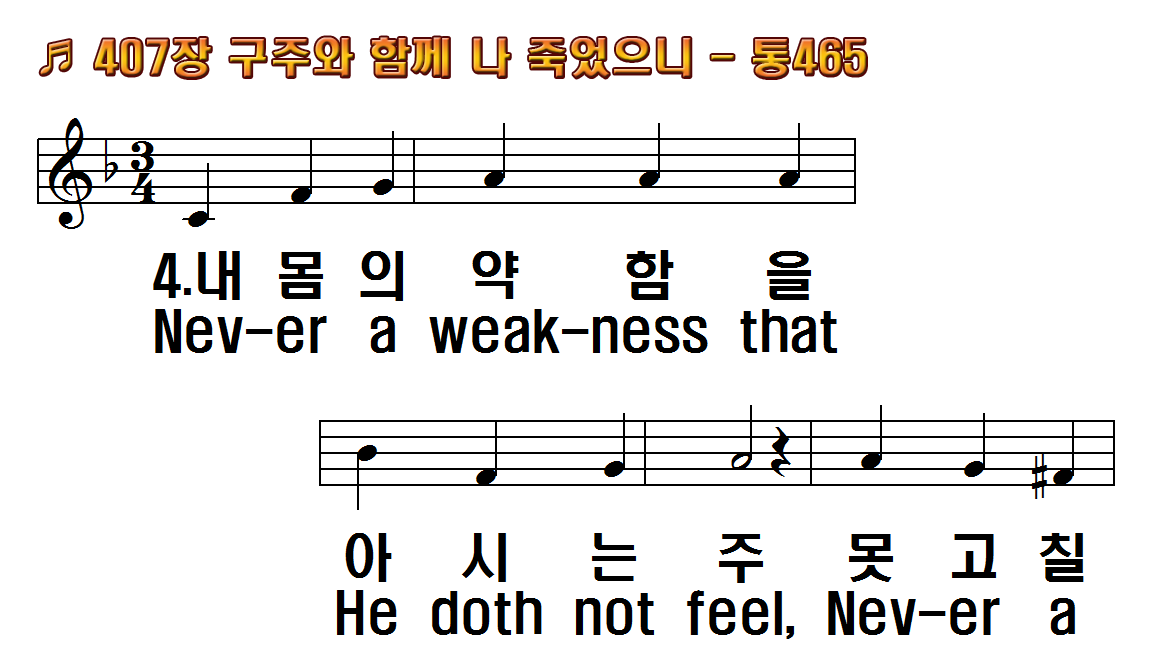 1.구주와 함께 나
2.맘속에 시험을 받을
3.뼈아픈 눈물을 흘릴
4.내 몸의 약함을 아시는
후.언제나 주는 날
1.Dying with Jesus, by
2.Never a trial that He
3.Never a heartache
4.Never a weakness
R.Moment by moment
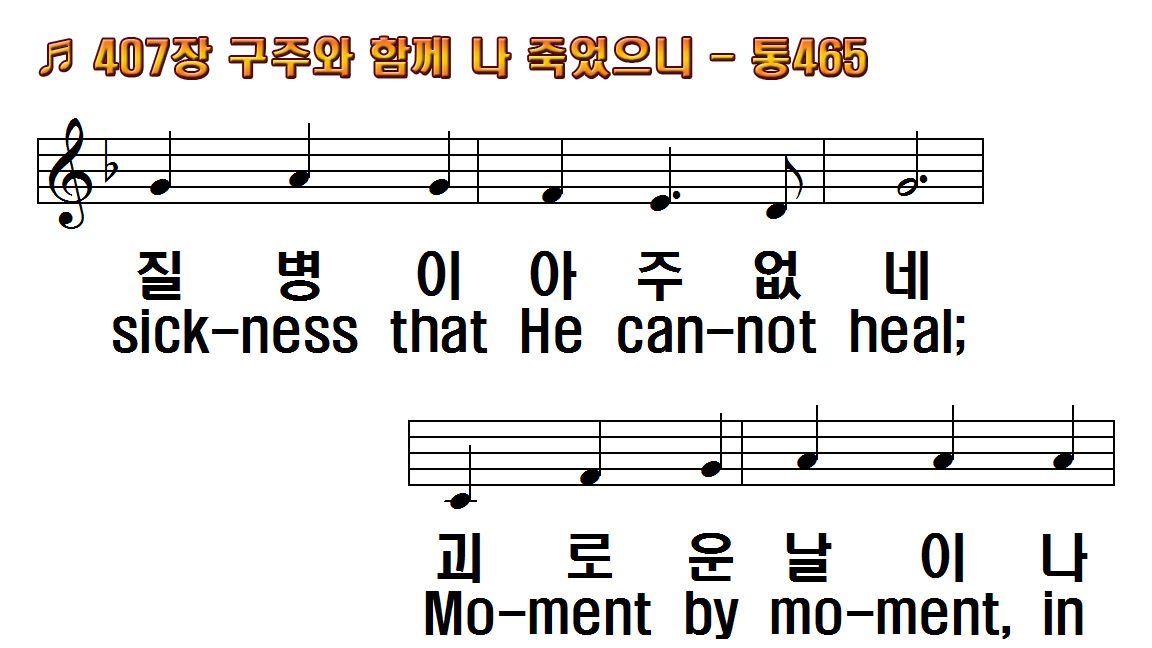 1.구주와 함께 나
2.맘속에 시험을 받을
3.뼈아픈 눈물을 흘릴
4.내 몸의 약함을 아시는
후.언제나 주는 날
1.Dying with Jesus, by
2.Never a trial that He
3.Never a heartache
4.Never a weakness
R.Moment by moment
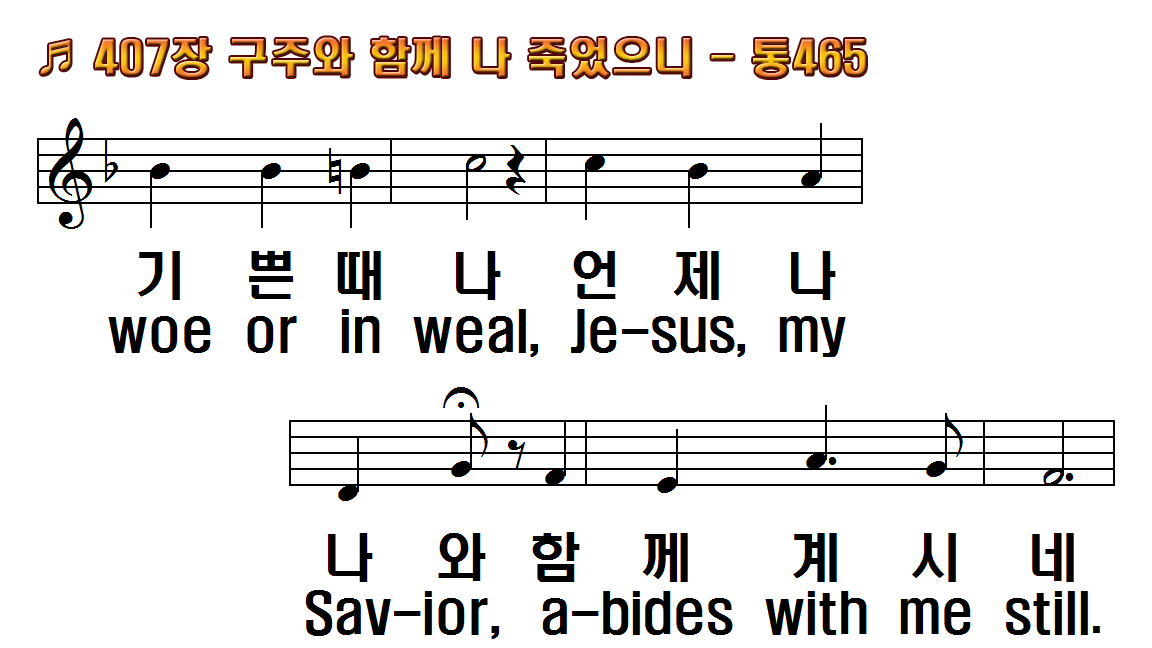 1.구주와 함께 나
2.맘속에 시험을 받을
3.뼈아픈 눈물을 흘릴
4.내 몸의 약함을 아시는
후.언제나 주는 날
1.Dying with Jesus, by
2.Never a trial that He
3.Never a heartache
4.Never a weakness
R.Moment by moment
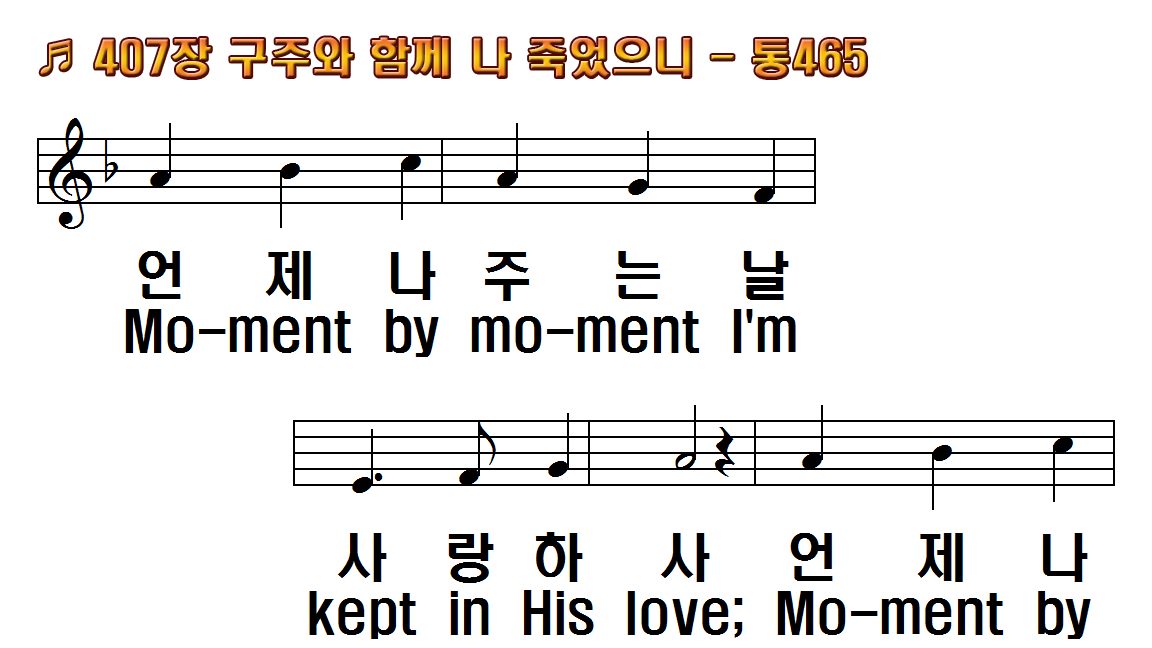 1.구주와 함께 나
2.맘속에 시험을 받을
3.뼈아픈 눈물을 흘릴
4.내 몸의 약함을 아시는
후.언제나 주는 날
1.Dying with Jesus, by
2.Never a trial that He
3.Never a heartache
4.Never a weakness
R.Moment by moment
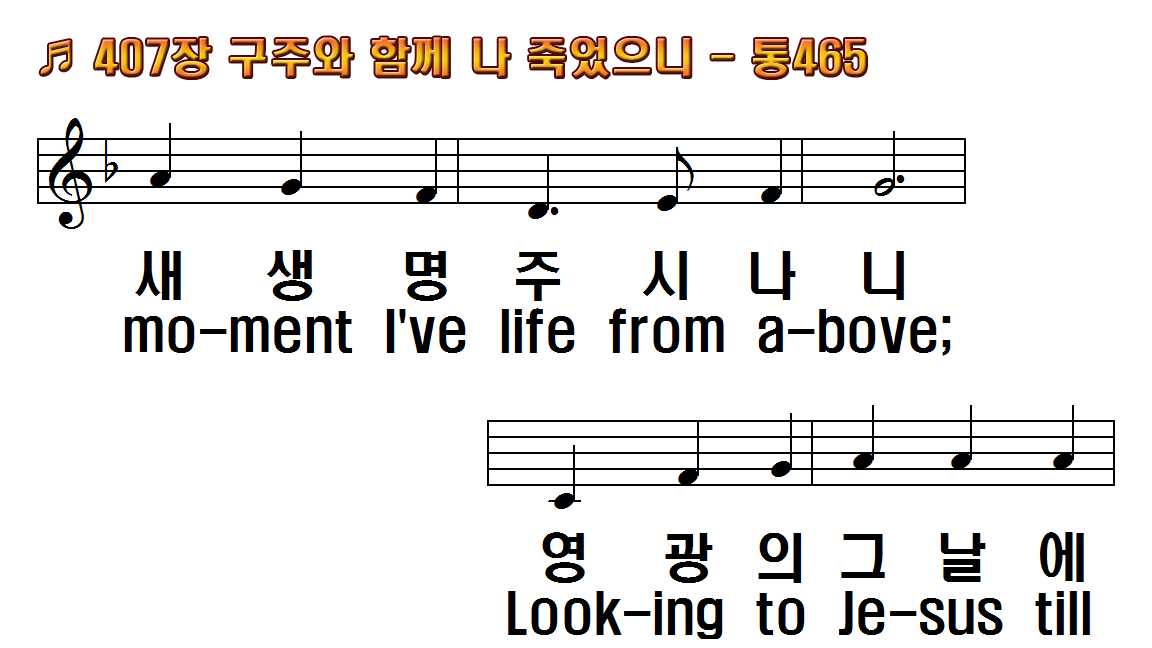 1.구주와 함께 나
2.맘속에 시험을 받을
3.뼈아픈 눈물을 흘릴
4.내 몸의 약함을 아시는
후.언제나 주는 날
1.Dying with Jesus, by
2.Never a trial that He
3.Never a heartache
4.Never a weakness
R.Moment by moment
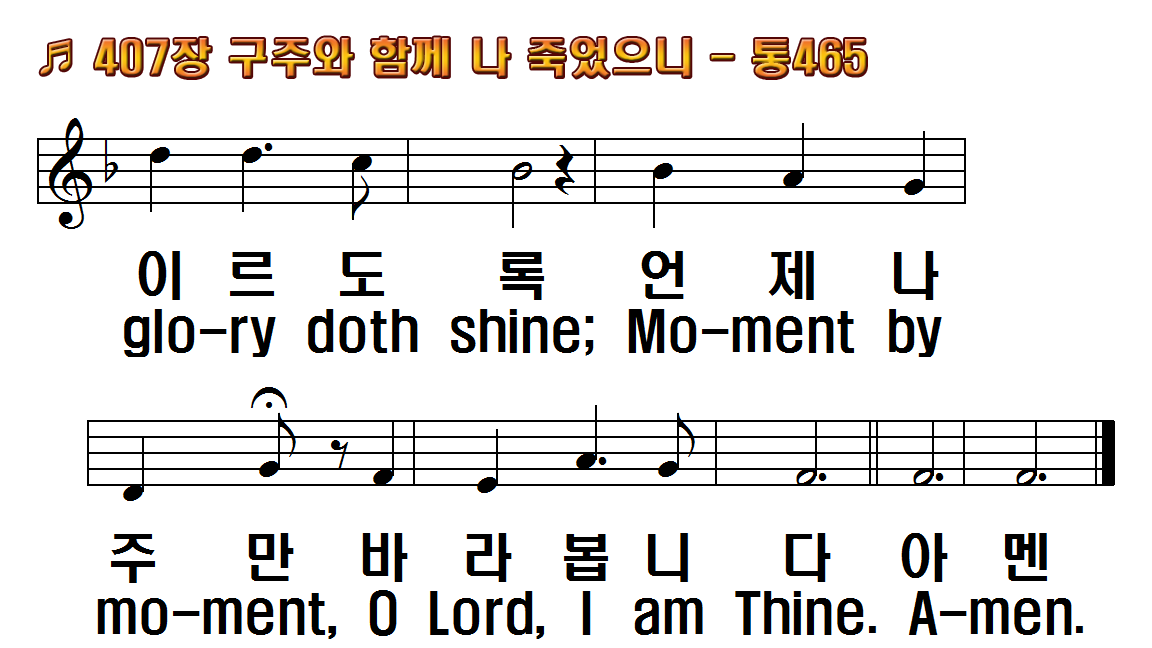 1.구주와 함께 나
2.맘속에 시험을 받을
3.뼈아픈 눈물을 흘릴
4.내 몸의 약함을 아시는
후.언제나 주는 날
1.Dying with Jesus, by
2.Never a trial that He
3.Never a heartache
4.Never a weakness
R.Moment by moment
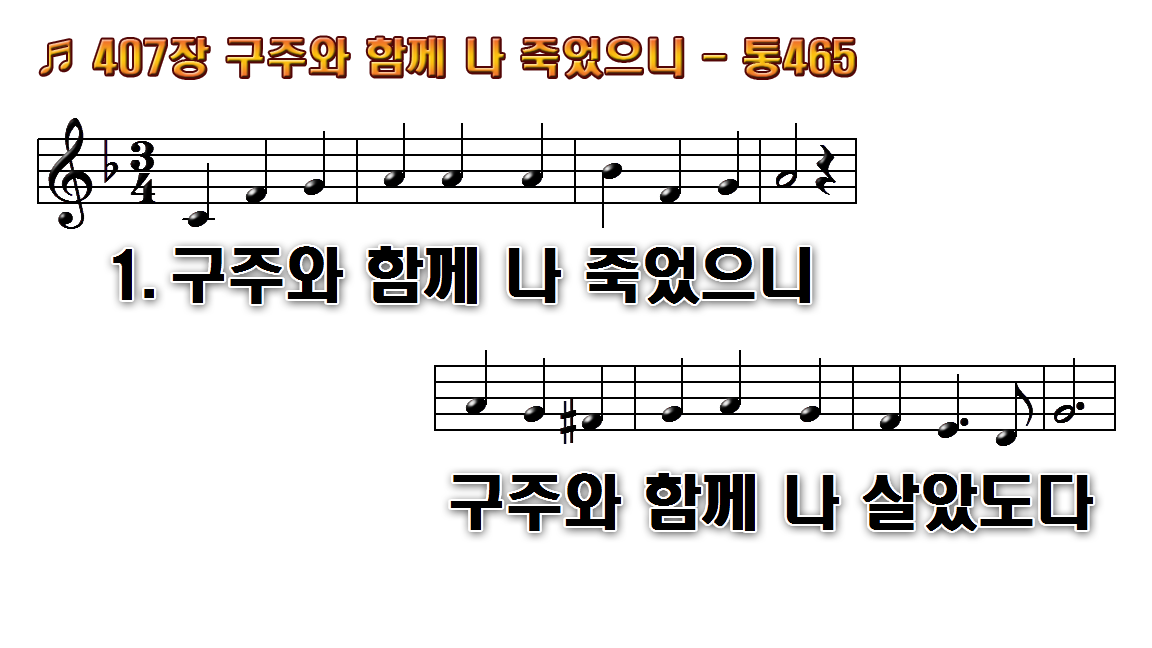 1.구주와 함께 나
2.맘속에 시험을 받을
3.뼈아픈 눈물을 흘릴
4.내 몸의 약함을 아시는
후.언제나 주는 날 사랑
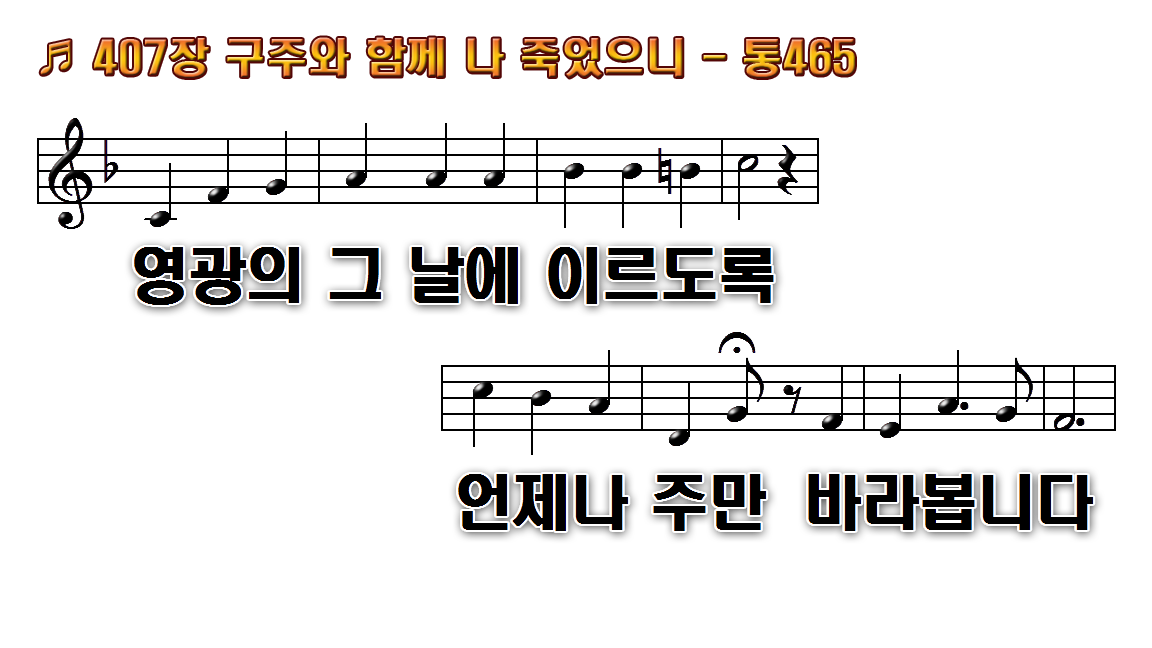 1.구주와 함께 나
2.맘속에 시험을 받을
3.뼈아픈 눈물을 흘릴
4.내 몸의 약함을 아시는
후.언제나 주는 날 사랑
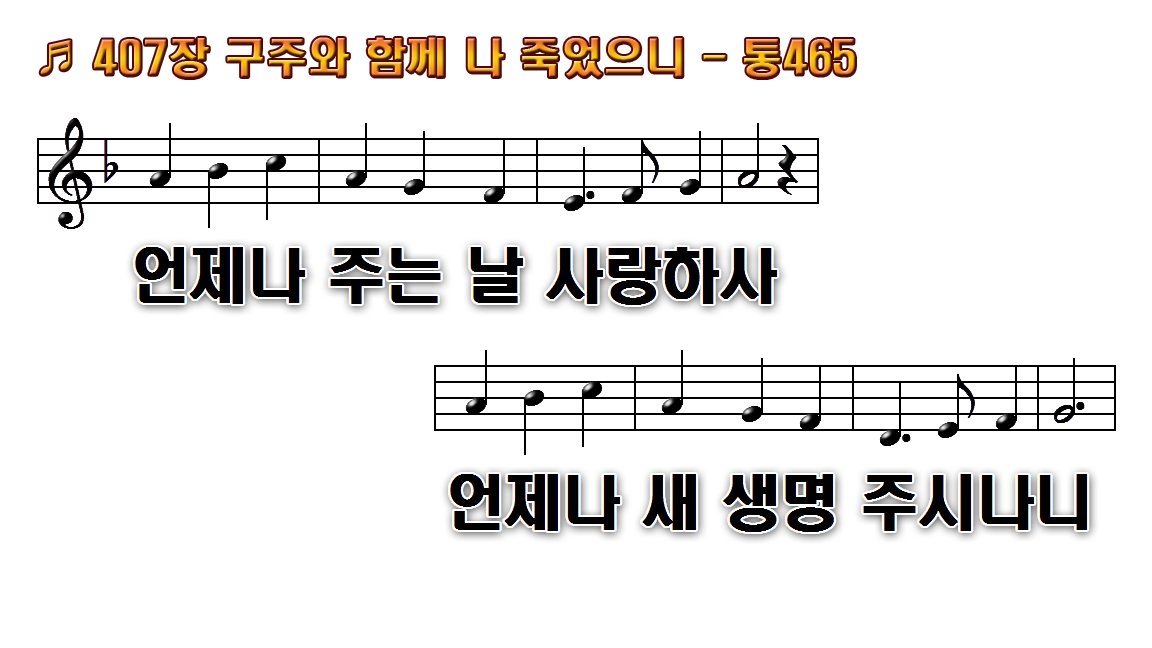 1.구주와 함께 나
2.맘속에 시험을 받을
3.뼈아픈 눈물을 흘릴
4.내 몸의 약함을 아시는
후.언제나 주는 날 사랑
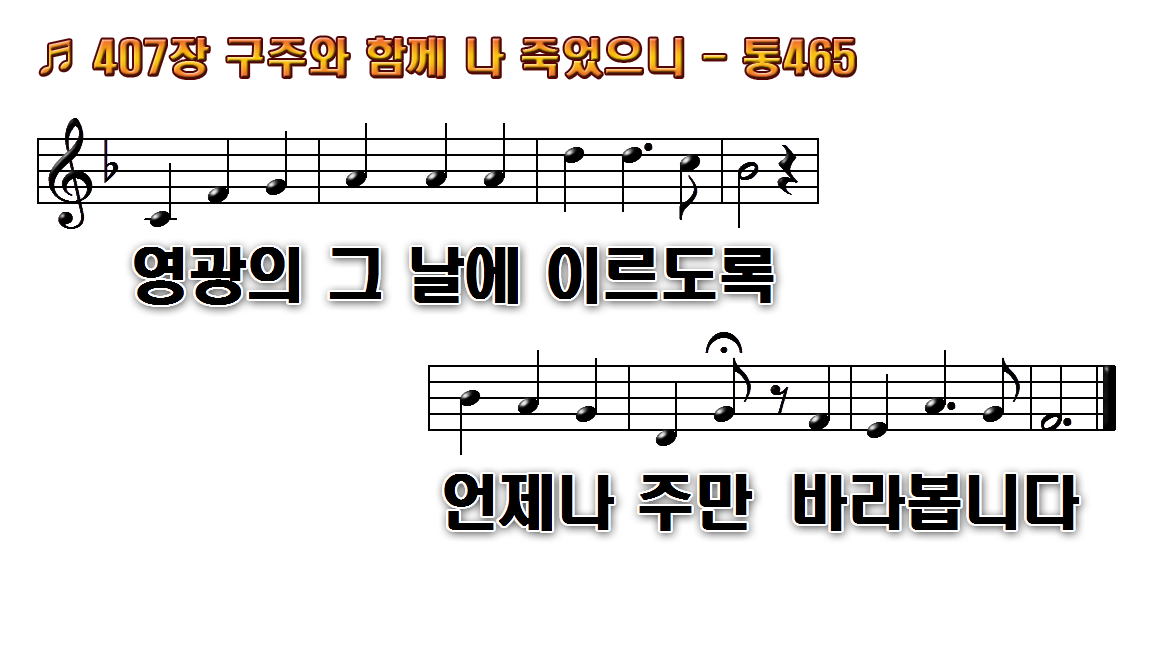 1.구주와 함께 나
2.맘속에 시험을 받을
3.뼈아픈 눈물을 흘릴
4.내 몸의 약함을 아시는
후.언제나 주는 날 사랑
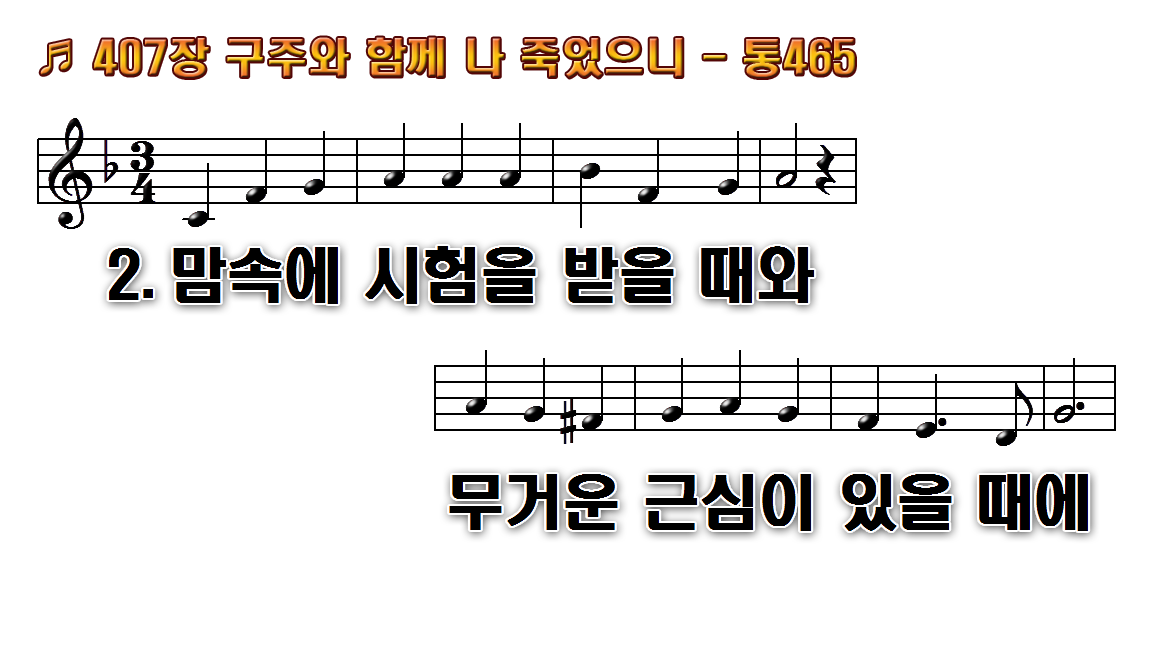 1.구주와 함께 나
2.맘속에 시험을 받을
3.뼈아픈 눈물을 흘릴
4.내 몸의 약함을 아시는
후.언제나 주는 날 사랑
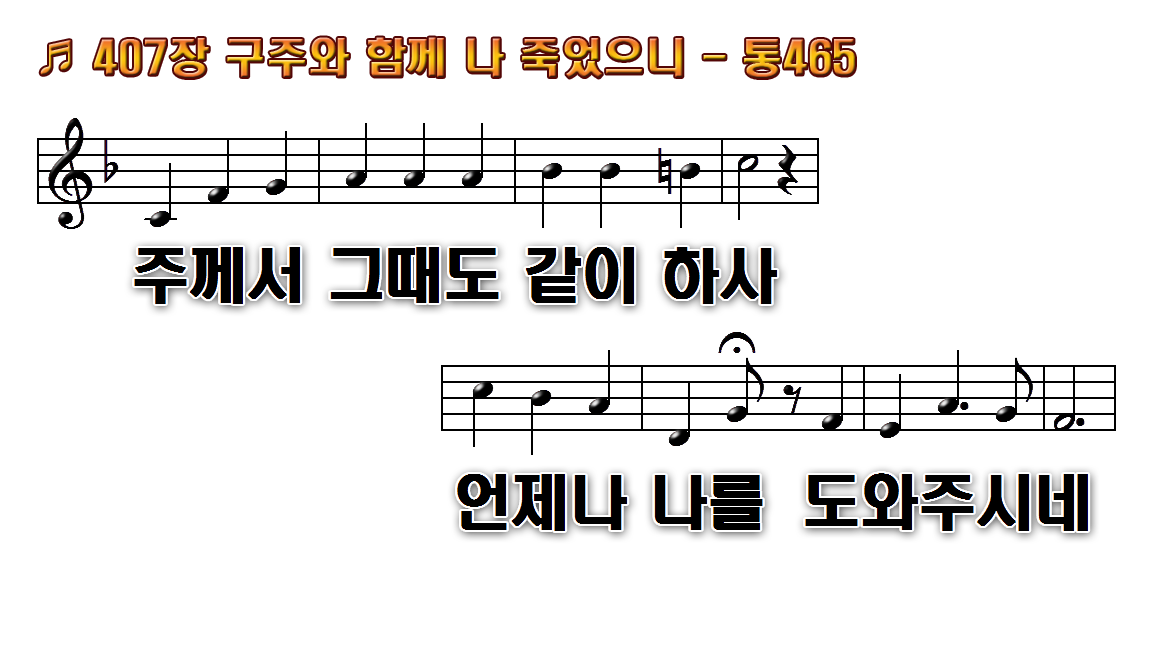 1.구주와 함께 나
2.맘속에 시험을 받을
3.뼈아픈 눈물을 흘릴
4.내 몸의 약함을 아시는
후.언제나 주는 날 사랑
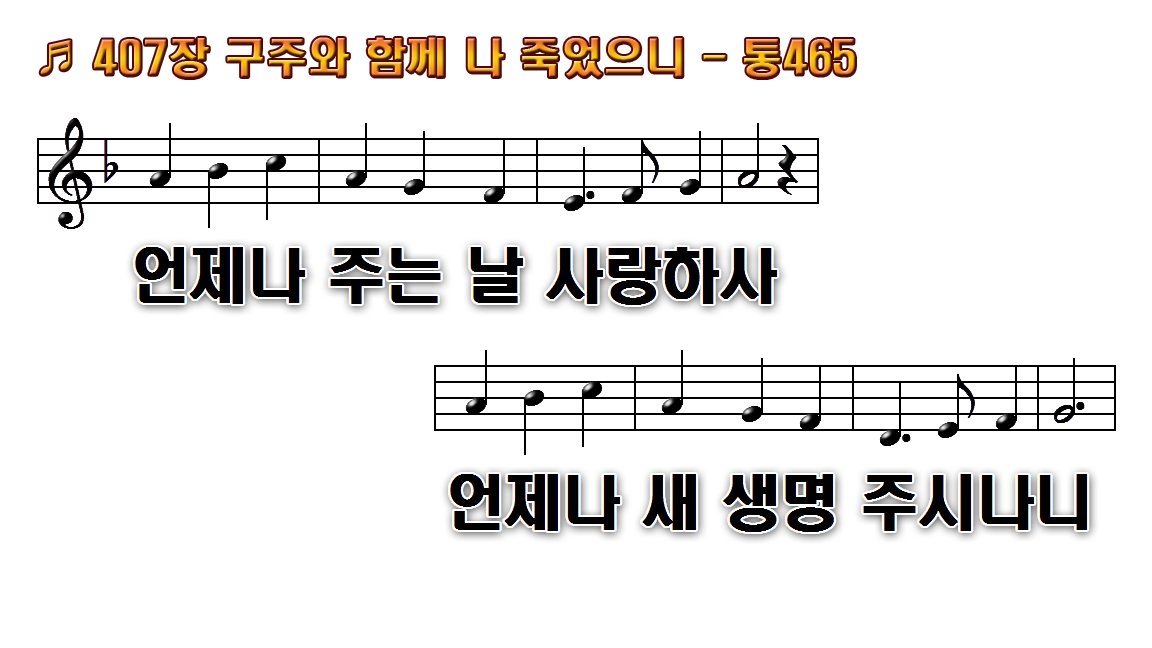 1.구주와 함께 나
2.맘속에 시험을 받을
3.뼈아픈 눈물을 흘릴
4.내 몸의 약함을 아시는
후.언제나 주는 날 사랑
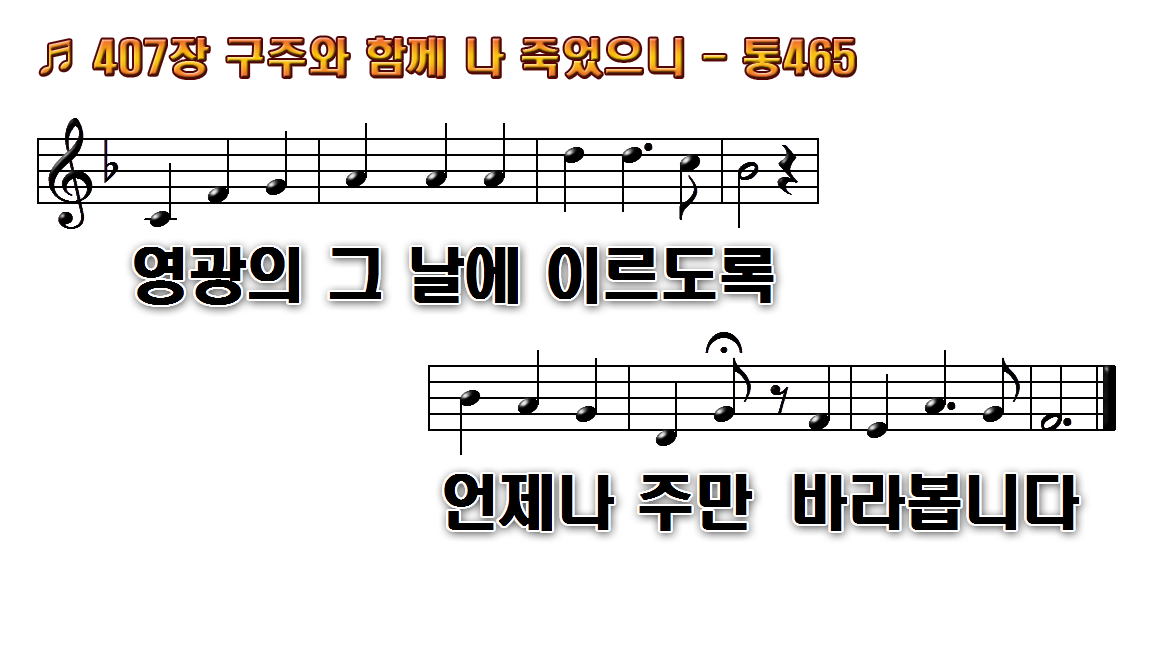 1.구주와 함께 나
2.맘속에 시험을 받을
3.뼈아픈 눈물을 흘릴
4.내 몸의 약함을 아시는
후.언제나 주는 날 사랑
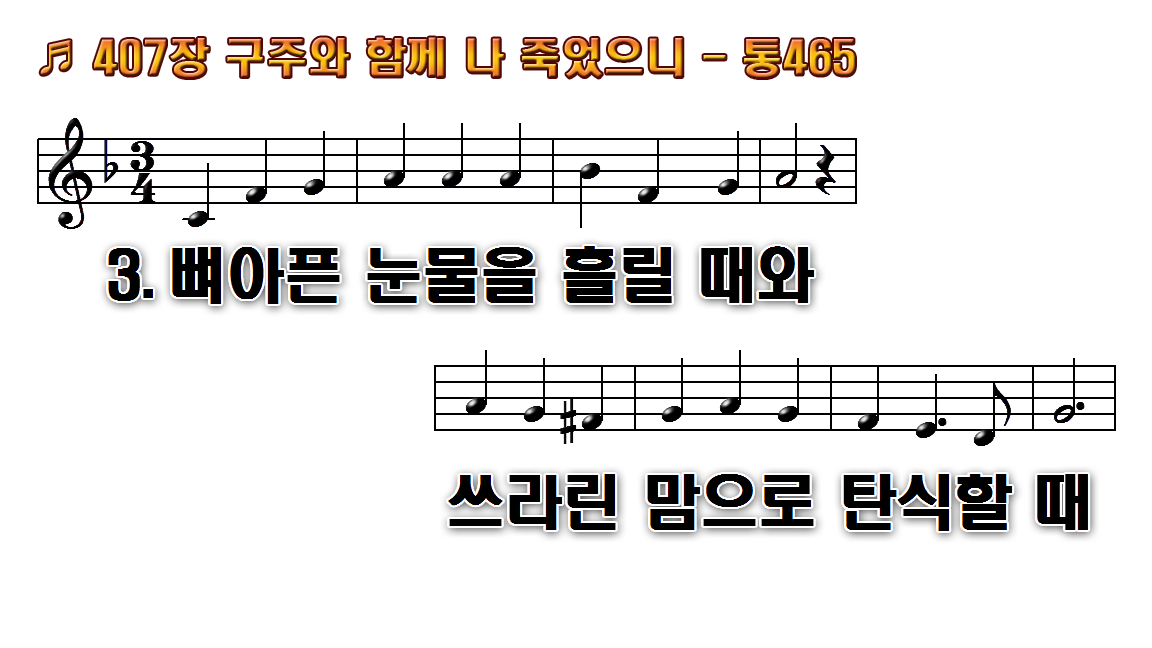 1.구주와 함께 나
2.맘속에 시험을 받을
3.뼈아픈 눈물을 흘릴
4.내 몸의 약함을 아시는
후.언제나 주는 날 사랑
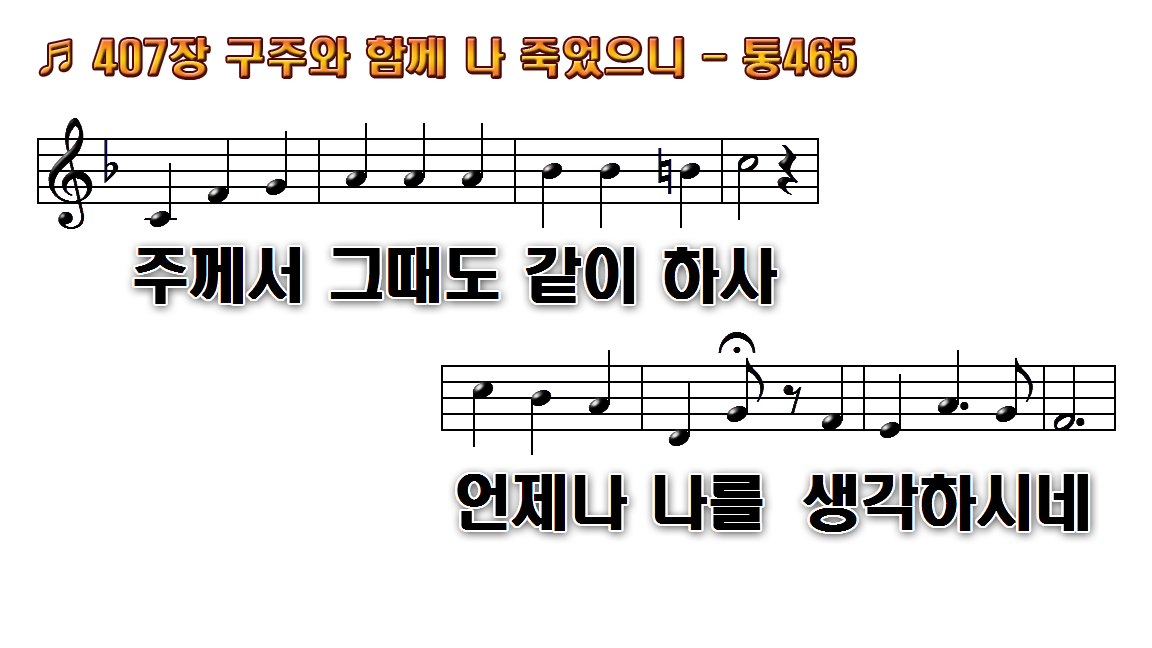 1.구주와 함께 나
2.맘속에 시험을 받을
3.뼈아픈 눈물을 흘릴
4.내 몸의 약함을 아시는
후.언제나 주는 날 사랑
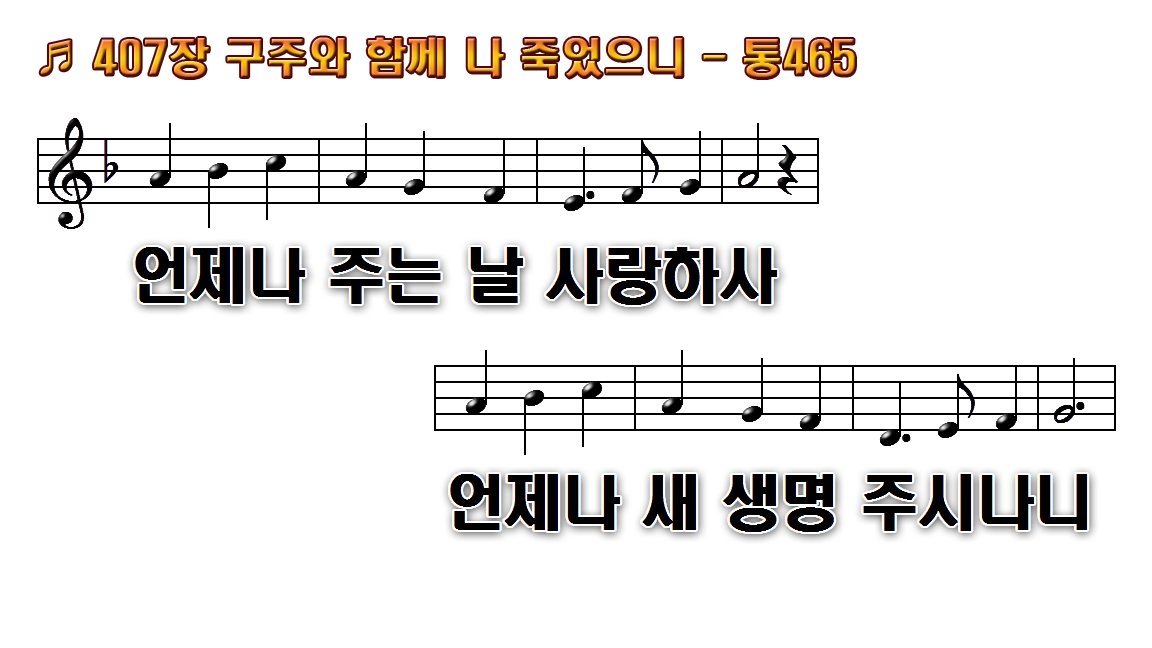 1.구주와 함께 나
2.맘속에 시험을 받을
3.뼈아픈 눈물을 흘릴
4.내 몸의 약함을 아시는
후.언제나 주는 날 사랑
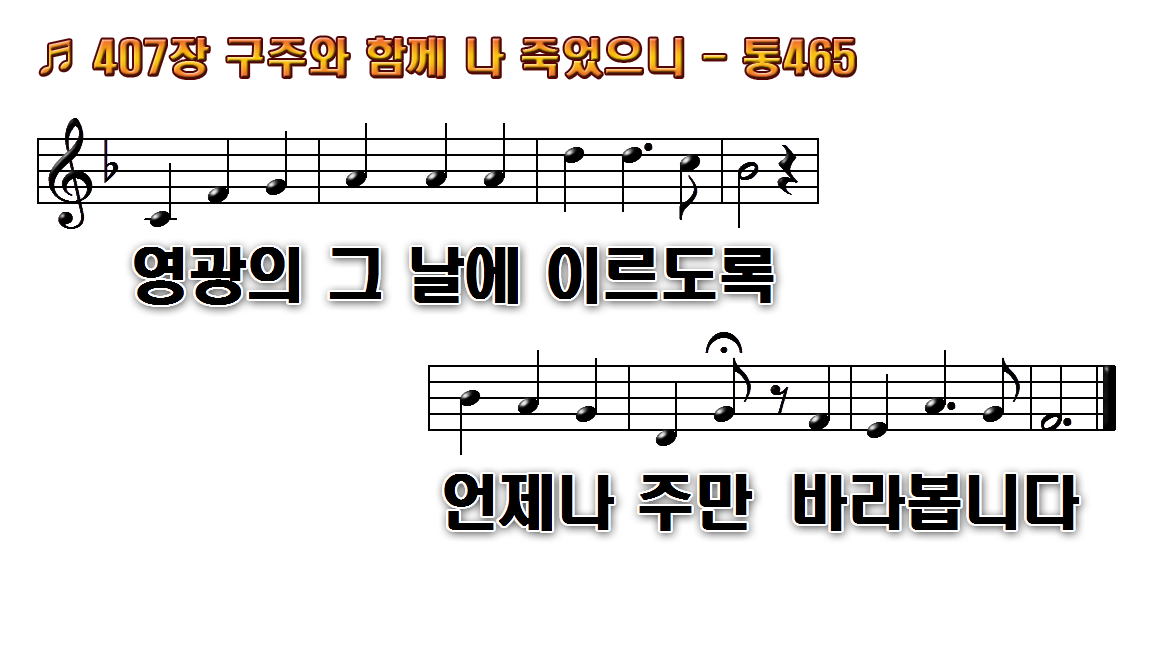 1.구주와 함께 나
2.맘속에 시험을 받을
3.뼈아픈 눈물을 흘릴
4.내 몸의 약함을 아시는
후.언제나 주는 날 사랑
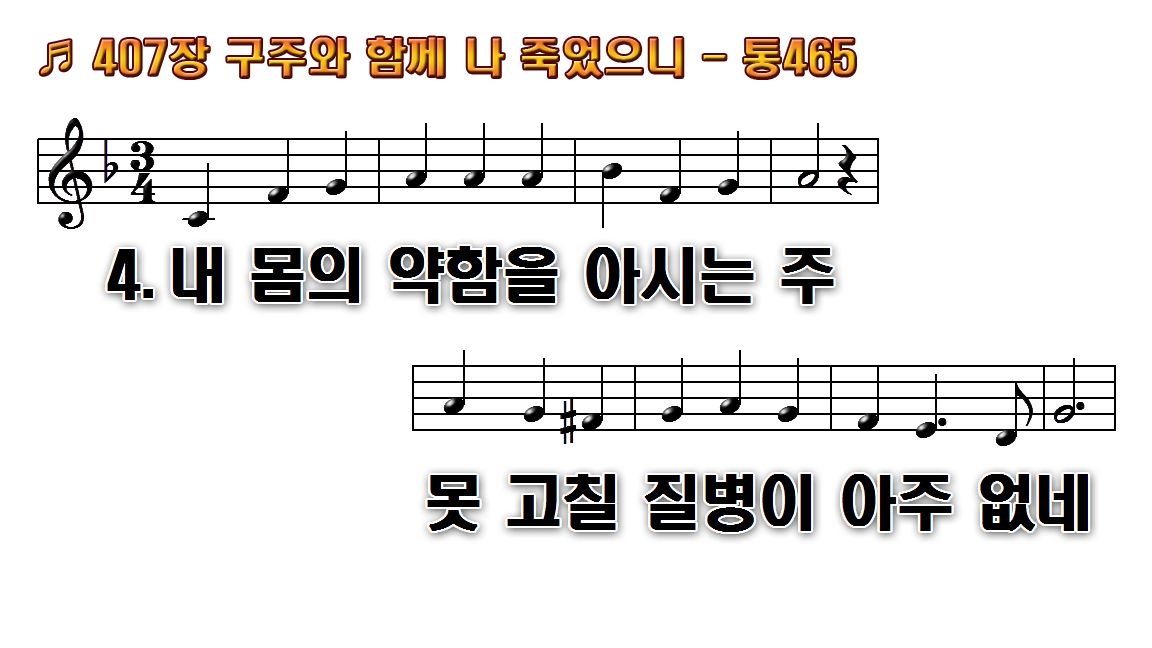 1.구주와 함께 나
2.맘속에 시험을 받을
3.뼈아픈 눈물을 흘릴
4.내 몸의 약함을 아시는
후.언제나 주는 날 사랑
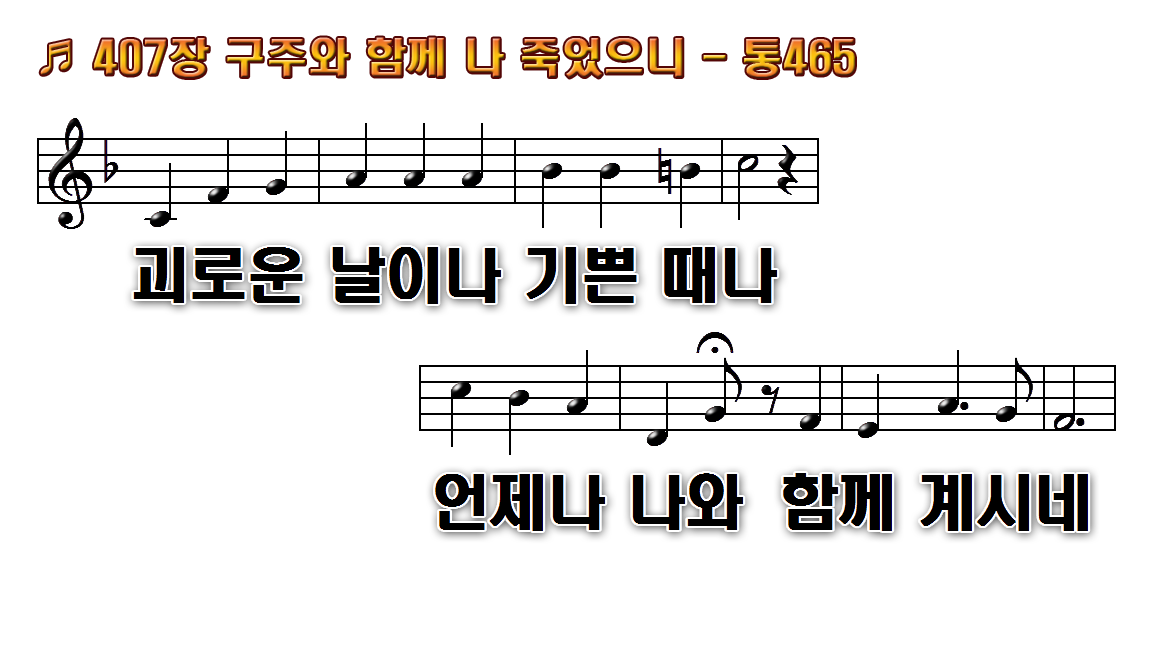 1.구주와 함께 나
2.맘속에 시험을 받을
3.뼈아픈 눈물을 흘릴
4.내 몸의 약함을 아시는
후.언제나 주는 날 사랑
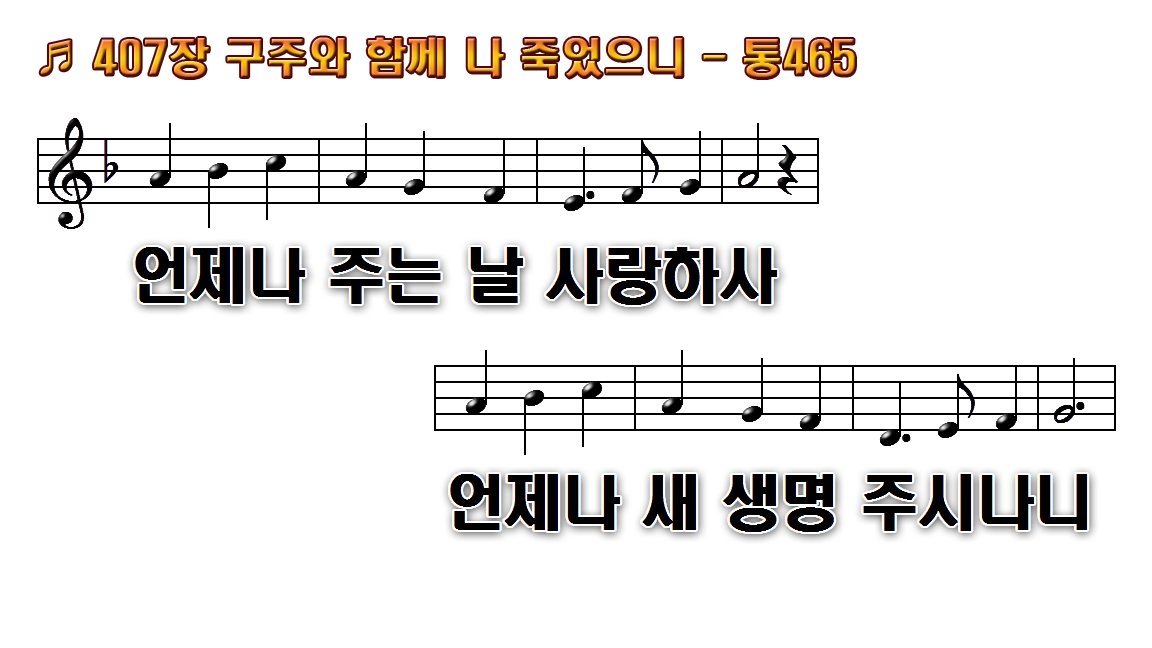 1.구주와 함께 나
2.맘속에 시험을 받을
3.뼈아픈 눈물을 흘릴
4.내 몸의 약함을 아시는
후.언제나 주는 날 사랑
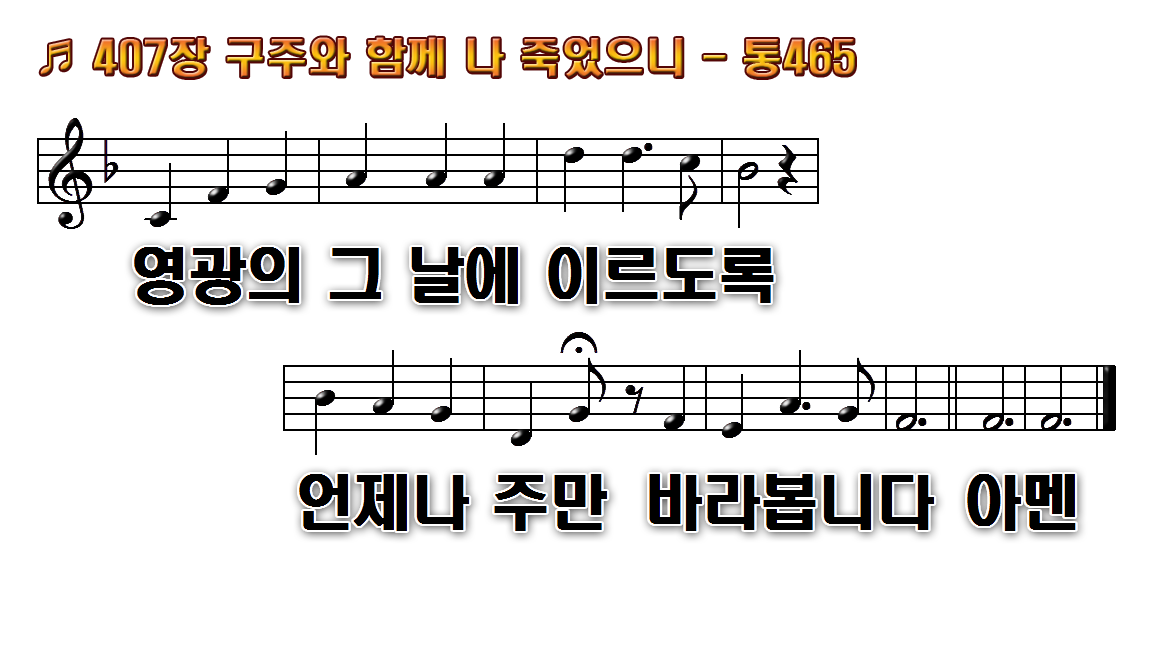 1.구주와 함께 나
2.맘속에 시험을 받을
3.뼈아픈 눈물을 흘릴
4.내 몸의 약함을 아시는
후.언제나 주는 날 사랑